RECURSOS HUMANOS | NIVEL 4° MEDIO
MÓDULO 3
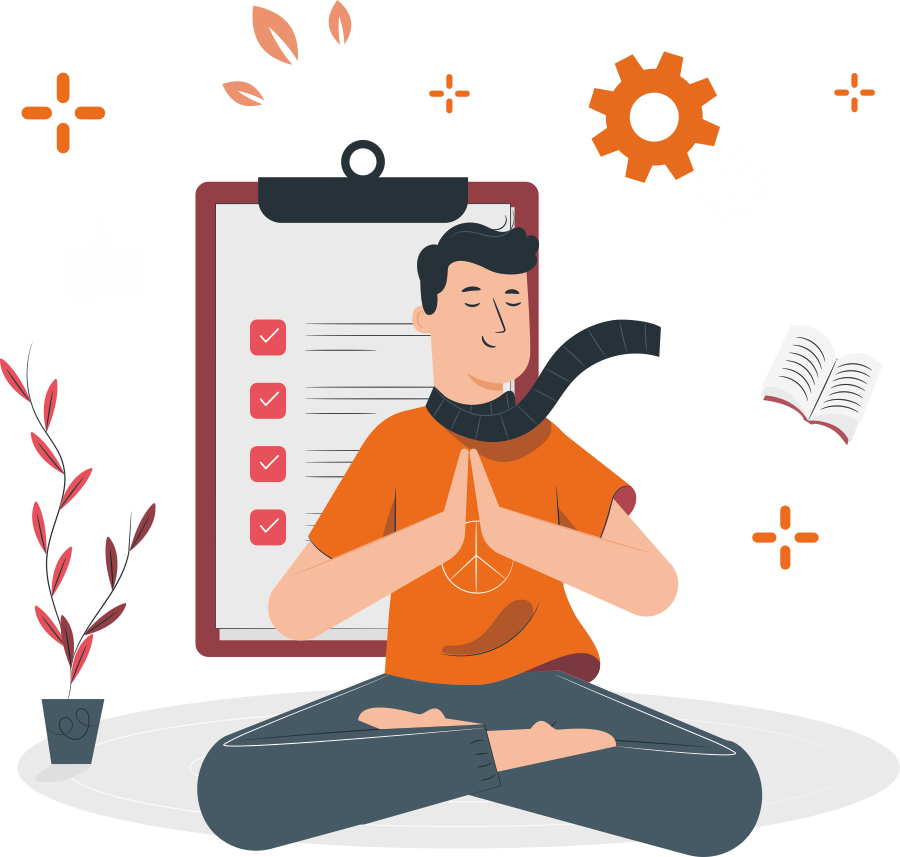 DESARROLLO Y BIENESTAR DEL PERSONAL
En estos documentos se utilizarán de manera inclusiva términos como: el estudiante, el docente, el compañero u otras palabras equivalentes y sus respectivos plurales, es decir, con ellas, se hace referencia tanto a hombres como a mujeres.
MÓDULO 3 | DESARROLLO Y BIENESTAR DEL PERSONAL
ACTIVIDAD 8
FINANCIAMIENTO 
DE LA CAPACITACIÓN
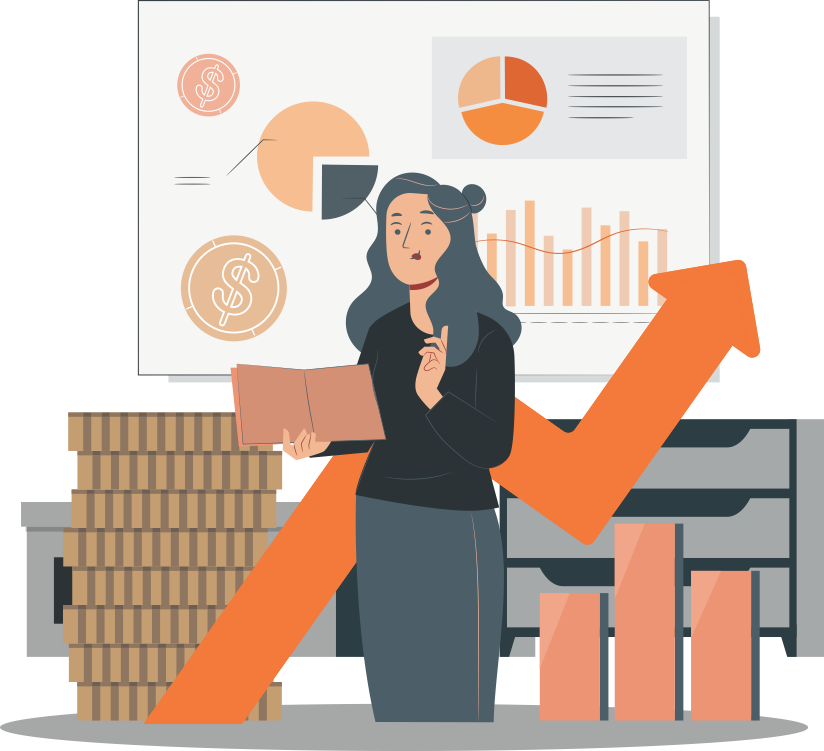 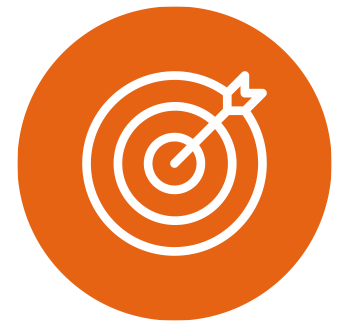 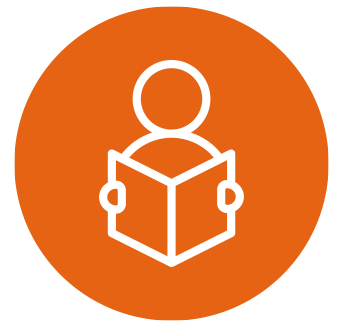 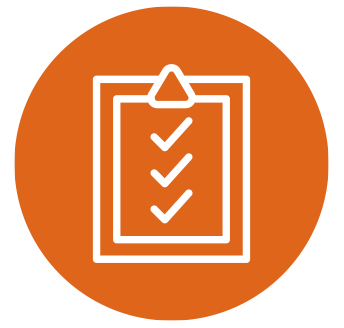 OBJETIVO DE APRENDIZAJE
APRENDIZAJE ESPERADO
CRITERIOS DE EVALUACIÓN
2. Archiva documentación que respalda la información registrada en el sistema sobre bienestar, desarrollo profesional, capacitación y/o evaluación de desempeño de trabajadores, respetando legislación vigente e instrucciones de jefatura.
2.2 Ordena y organiza documentos de las y los trabajadores según el modelo de clasificación definido, considerando legislación vigente e instrucciones de superiores.

Calcular el valor de las actividades de capacitación, determinando el porcentaje que cubre la franquicia tributaria para trabajadores y empresas.
OA 6 Ingresar, archivar y presentar información sobre bienestar y desarrollo de personas, ascensos, promociones, transferencias, capacitación, desempeños, evaluaciones, entre otros, para la toma de decisiones de las jefaturas.

OA Genérico
B - C - H
Reconocer el proceso de Detección de Necesidades de Capacitación, identificando las técnicas e instrumentos de levantamiento de información, para determinar brechas y proponer un plan de capacitación de acuerdo a las necesidades, resultados obtenidos y a la normativa legal vigente.
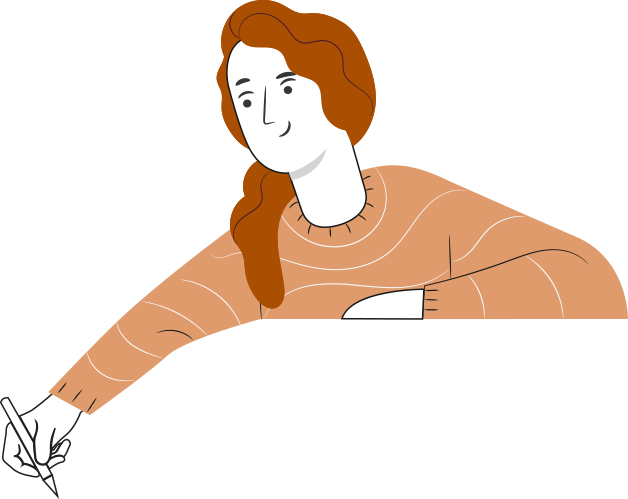 3
1
3
4
2
Identificamos sus etapas, estructuras y elementos
Y finalmente reconocimos  el proceso de ejecución, evaluación y seguimiento
Reconocimos  que es un Plan de capacitación y sus objetivos.
Construimos  un plan de capacitación
RECORDEMOS
¿QUÉ APRENDIMOS LA ACTIVIDAD ANTERIOR?
PLAN DE CAPACITACIÓN
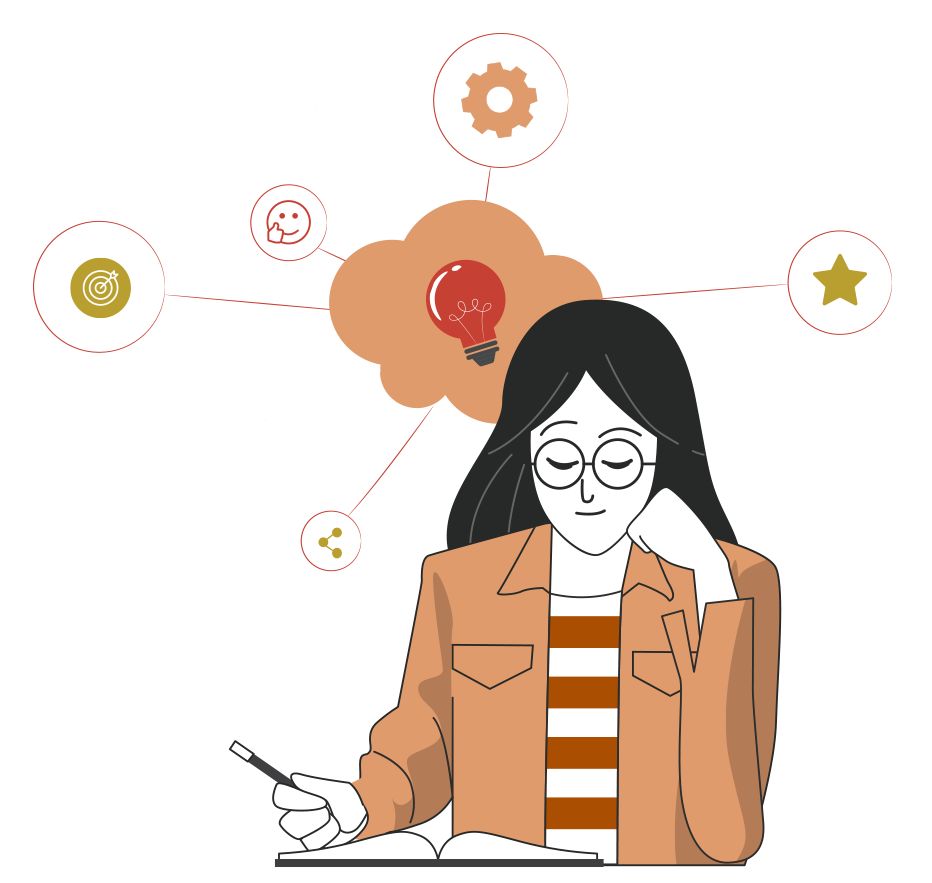 4
ACTIVIDAD DE CONOCIMIENTOS PREVIOS
Para revisar los aprendizajes trabajados en actividad anterior,  te invitamos a realizar la Actividad de conocimientos previos descarga el archivo Actividad 8 Conocimientos Previos.
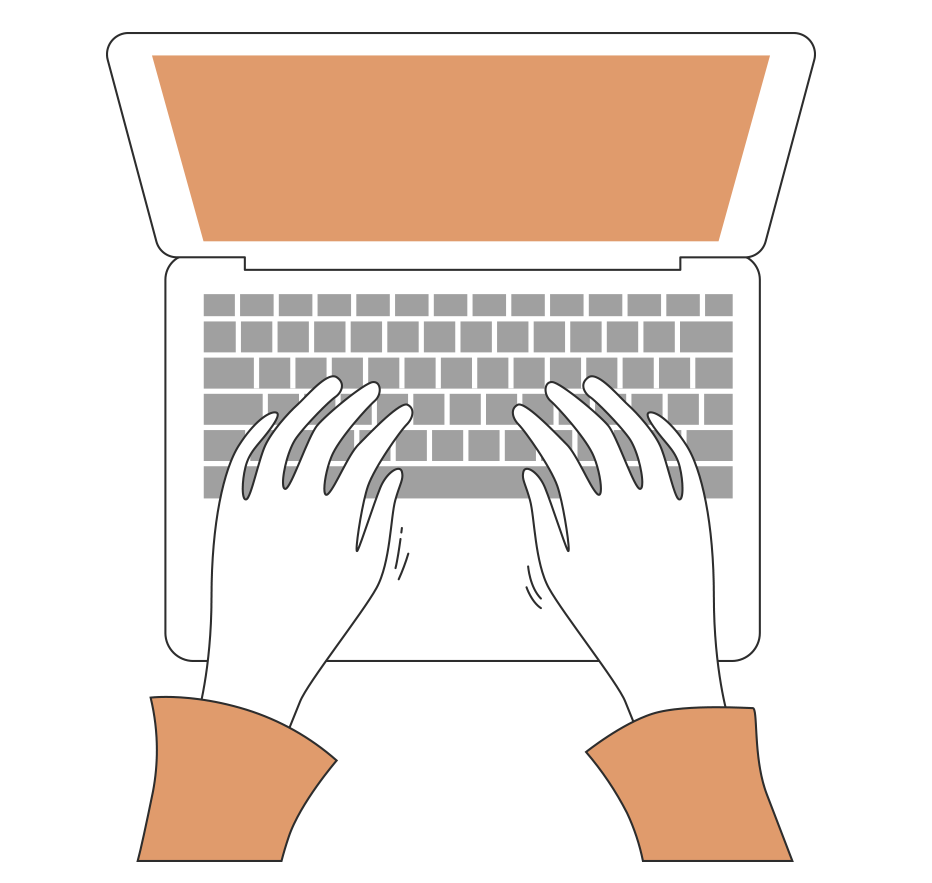 ¡Muy bien!
Te invitamos a profundizar revisando
la siguiente presentación
5
Antes de comenzar, ¿De qué forma podemos financiar un curso de capacitación laboral ? 
En parejas construye una respuesta, la que será compartida en plenario al resto de los grupos.
ACTIVIDAD DE MOTIVACIÓN
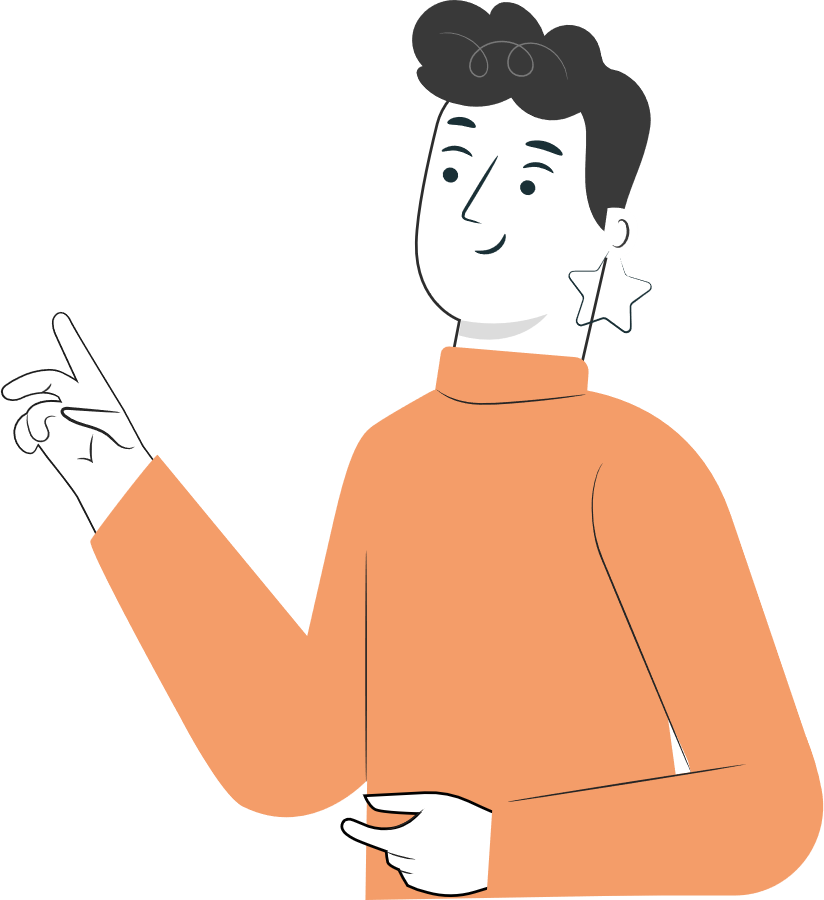 ¡Muy bien!
Te invitamos a profundizar revisando
la siguiente presentación
6
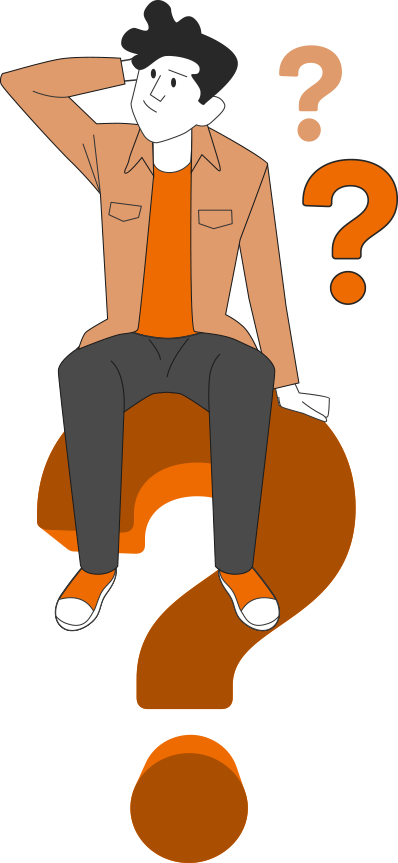 REFLEXIÓN
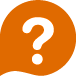 Es importante señalar que para toda empresa es beneficioso utilizar los recursos del estado más que los recursos propios.
¡Muy bien!
7
1
2
3
4
8
MENÚ DE LA ACTIVIDAD
FINANCIAMIENTO PROGRAMAS DE CAPACITACIÓN
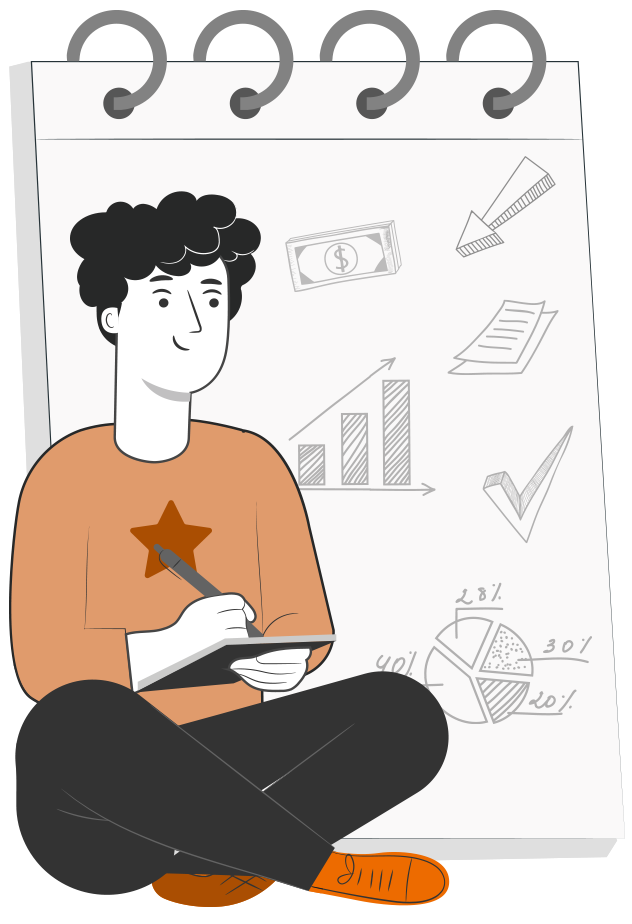 Al término de la actividad estarás en condiciones de:
Identificar las fuentes de financiamiento de  los cursos de capacitación
Reconocer que es el SENCE y la franquicia tributaria para capacitación empresarial
Calcular el monto de la franquicia tributaria para fines de capacitación
Calcular los costos de un plan de capacitación
8
1. Definición
Se conoce como financiamiento o financiación al mecanismo por medio del cual se aporta dinero o se concede un crédito a una persona, empresa u organización para que esta lleve a cabo un proyecto, adquiera bienes o servicios, cubra los gastos de una actividad u obra, o cumpla sus compromisos con sus proveedores.
FUENTES DE FINANCIAMIENTO
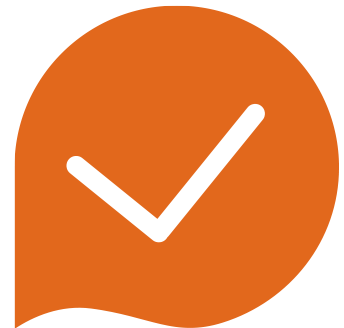 9
FUENTES DE FINANCIAMIENTO
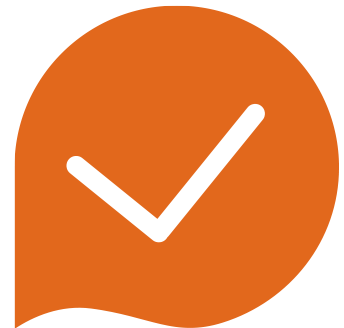 FINANCIAMIENTO INTERNO
Corresponde a la utilización de recursos propios de la empresa, los que provienen de la utilidades, los que pueden re invertir en su propio beneficio.
FINANCIAMIENTO EXTERNO
Corresponde al que  proviene de instituciones externas a la empresa, como por ejemplo, Bancos, financieras, Estado, entre otros.
10
SENCE
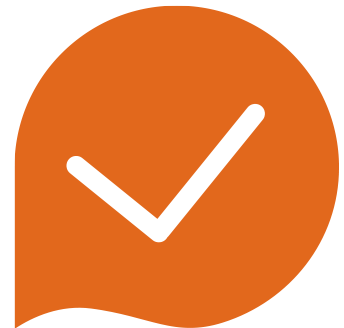 ¿QUÉ ES EL SENCE?
Una institución pública nacional que desarrolla políticas y programas que potencian el desarrollo de las personas a lo largo de su trayectoria laboral.
11
MISIÓN DEL SENCE
A través de una oferta integrada de políticas, programas e instrumentos de calidad, mejorar la empleabilidad de quienes buscan trabajo o quieran mejorar sus trayectorias laborales, y acompañarlos durante los desafíos laborales que se les presentan. Con especial atención en apoyar la inserción y continuidad laboral de personas vulnerables.
https://sence.gob.cl/sence/quienes-somos
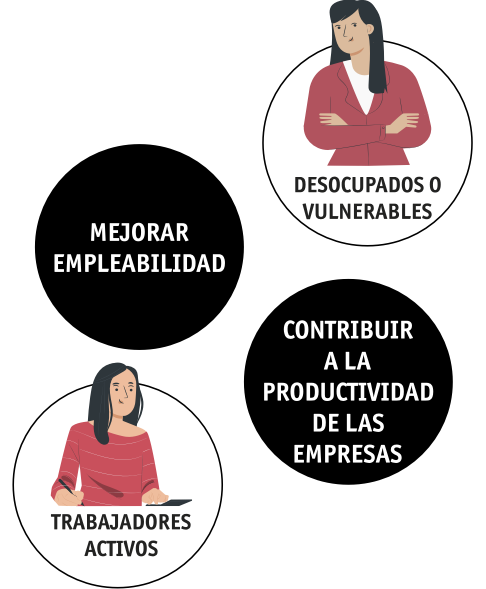 12
¿QUIÉNES PUEDEN CAPACITARSE VÍA SENCE?
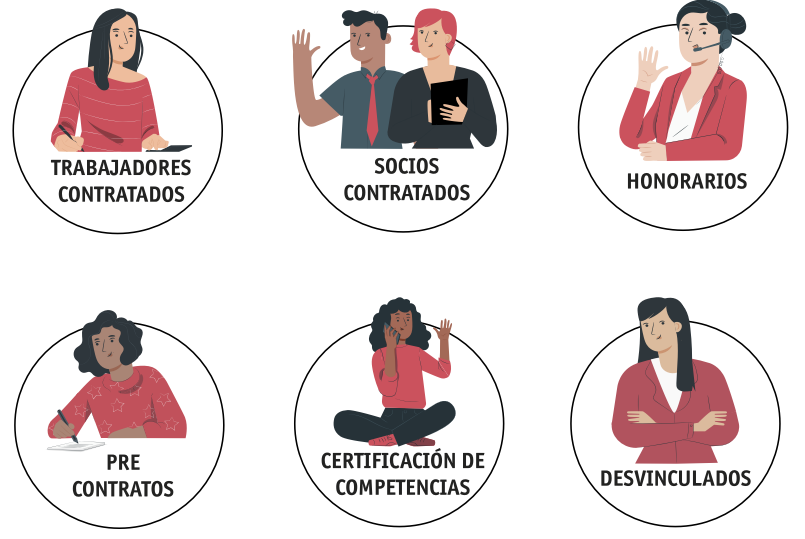 13
FUNCIONES
Franquicia tributaria: Incentivo tributario para que las empresas capaciten a sus trabajadores
Programa de formación de personas: Becas laborales, Programa Aprendices y Programa + Capaz. Foco en productividad y oportunidad de empleabilidad real.

III. 	Intermediación Laboral: Omil Municipal; Bolsa nacional de Empleo 	www.bne.cl; Subsidio al empleo joven y Bono trabajo y mujer.

IV. 	Certificación de competencias laborales: mecanismo para reconocer 	formalmente la experiencia del un trabajador.
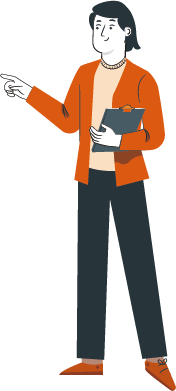 14
Todas las empresas que tributan en primera categoría tienen derecho a hacer uso de hasta el equivalente al 1% de la planilla de remuneraciones imponibles anuales de sus trabajadores, de potenciales trabajadores o ex trabajadores , con los alcances, límites y montos que dispone la ley N°19.518, destinando estos recursos a la capacitación. 

Su beneficio en términos de costos, es que si la empresa obtiene utilidades al final de su ejercicio anual, reduce de impuestos lo invertido en capacitación y de registrar pérdidas, el Estado le devuelve lo que haya invertido, por lo que en ningún caso son un gasto para el Empleador
FRANQUICIA TRIBUTARIA
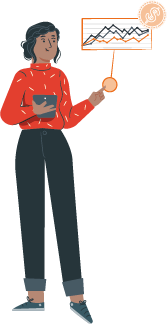 15
(*) A partir del 1° de febrero de 2020, el tope imponible mensual para calcular las cotizaciones obligatorias del sistema de AFP, de salud y de ley de accidentes del trabajo se mantiene en 80,2 Unidades de Fomento (UF). 
La Remuneración Bruta es la suma de todos los ingresos que percibe el trabajador que tienen como causa la prestación efectiva de sus labores, es decir, todas aquellas contraprestaciones en dinero (Artículo Nº41 del Código del Trabajo), tales como sueldo, horas extraordinarias, comisiones, bonos, aguinaldos, gratificaciones, etc. Para el cálculo de la remuneración bruta, en consecuencia, deben excluirse aquellos valores que correspondan a ingresos no remuneracionales, tales como asignaciones de colación, movilización, asignación familiar, etc.
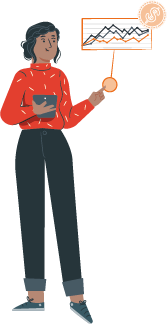 16
1. A TRAVÉS DEL MONTO TOTAL DE REMUNERACIONES IMPONIBLES (*) ANUALES PAGADAS POR LA EMPRESA.
2. A TRAVÉS DEL MONTO DE REMUNERACIÓN IMPONIBLES  DE 
CADA TRABAJADOR A CAPACITAR.
¿CÓMO SE CALCULA EL TOPE DE CAPACITACIÓN FINANCIADA POR EL ESTADO?
Y
*Considerar que el valor hora que cubre SENCE es de $5.000 para un curso de capacitación presencial.
$2000 curso e-learnig
$4000 curso e-learnig sincrónico.
17
Situación
La Empresa LiloLip.Ltda, decide enviar  a 10 de sus trabajadores del área de bodega a un curso de Normas de Seguridad. El curso se realizará de lunes a viernes, 2 horas diarias, por 15 días hábiles y cotiza el curso en dos OTEC. 
MACE Ltda, Rut 78.499-390-K, dirección Providencia 790 piso 2. Valor hora: $5.000
VAN Ltda, Rut: 89.777.999-6, cirujano Videla 1222.  Valor hora $ 6.000

¿Calculemos el valor de curso? 

1. =Valor Hora OTEC MACE Ltda  * Total Horas * Total de Participantes = 1.500.0000
=5000*30*10=1.500.000

2. =Valor Hora OTEC VAN Ltda * Total Horas * Total de Participantes = 1.600.000
=6000*30*10=1.600.000
Valor hora SENCE *$5.000.
EJEMPLO CÁLCULO DE CURSO HORA SENCE
18
CONCLUSIÓN CÁLCULO DE CURSO
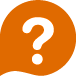 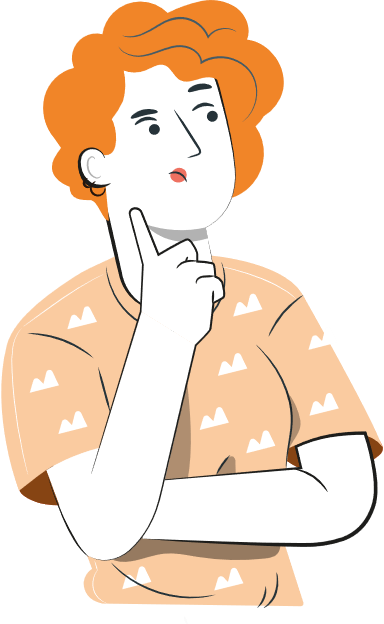 La Empresa LiloLip.Ltda , decide contratar los servicios de la OTEC MACE, debido a que cubre el 100% de la franquicia.
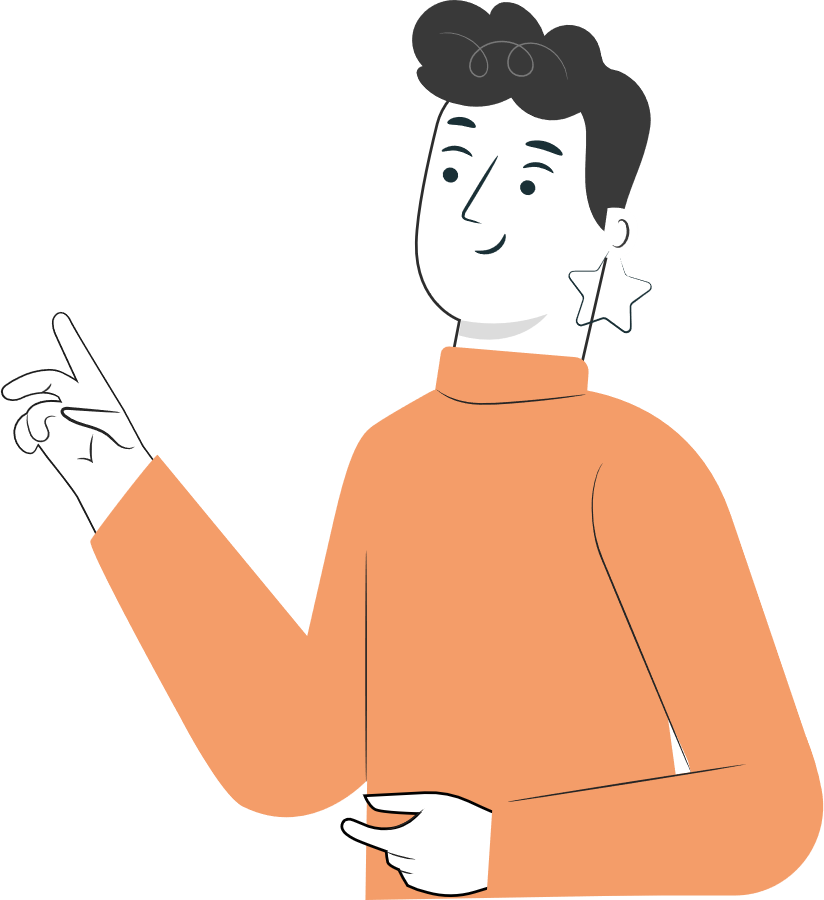 19
CÁLCULO DEL MONTO CON TOPE  DE FRANQUICIA TRIBUTARIA PARA FINES DE CAPACITACIÓN
Si su planilla anual de remuneraciones imponibles es mayor a 35 e inferior a 45 UTM y la empresa registra cotizaciones previsionales pagadas correspondientes a esa planilla, podrá deducir hasta 7 UTM en el ejercicio anual.

Si su planilla anual de remuneraciones imponibles es igual o superior a 45 UTM y hasta 900 UTM y la empresa registra cotizaciones previsionales pagadas correspondientes a esa planilla, podrá deducir hasta 9 UTM en el ejercicio anual.

Si su planilla anual de remuneraciones imponibles es superior a 900 UTM y la empresa registra cotizaciones previsionales pagadas correspondientes a esa planilla, podrá deducir el equivalente hasta el 1% de la planilla anual de remuneraciones. 

 *(UTM mes  :$xx.xxx)  Actualizar a la UTM actual
20
TOPES DE FRANQUICIA TRIBUTARIA - EMPRESA
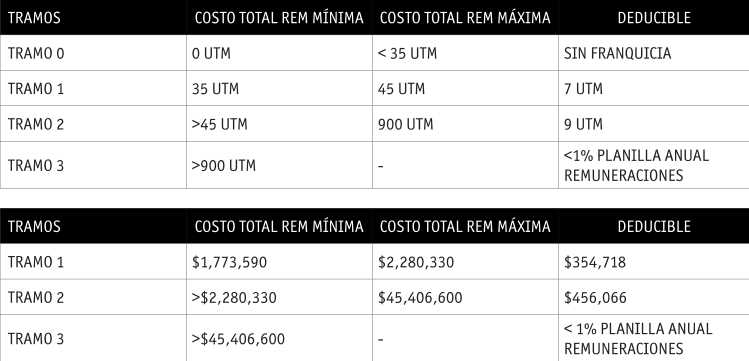 (UTM Noviembre  2020 :$ 50.674 )  SIEMPRE ACTUALIZAR
21
REVISEMOS
8
¿CUÁNTO APRENDIMOS?
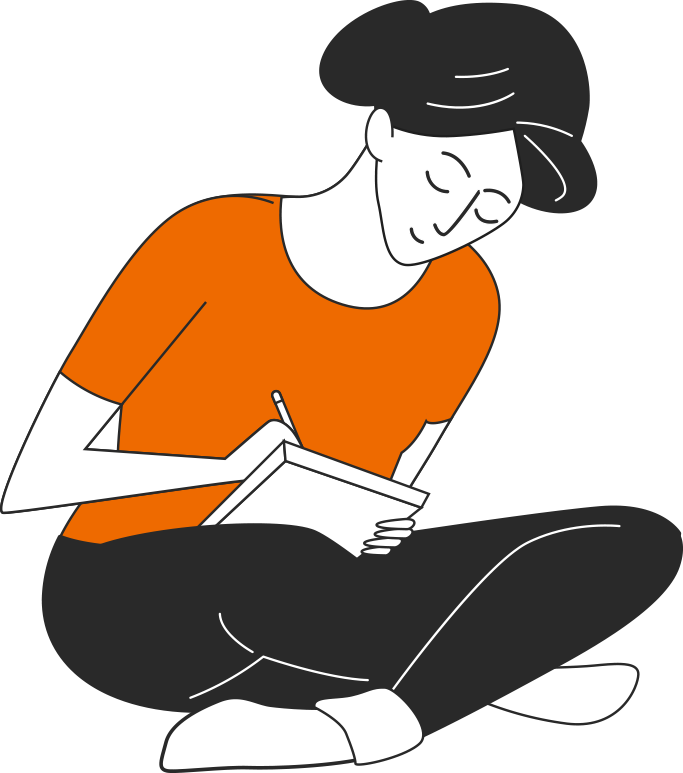 Para revisar los temas trabajados a lo largo de la presentación, te invito a desarrollar la Actividad 8 Cuánto Aprendimos. Descarga el archivo y sigue las instrucciones.
¡Muy bien! Ahora sigamos profundizando en los temas de financiamiento
22
CÁLCULO DE FRANQUICIA CON TOPE SEGÚN REMUNERACIÓN IMPONIBLE QUE SE PAGA A CADA TRABAJADOR
Se franquiciará el 100% del valor hora Sence por participante cuando la remuneración bruta percibida por el trabajador esté entre 0 a 25 UTM. 

Se franquiciará el 50% del valor hora Sence por participante cuando la remuneración bruta percibida por el trabajador exceda las 25 y no sobrepase las 50 UTM. 

Se franquiciará el 15% del valor hora hora Sence por participante cuando la remuneración bruta percibida por el trabajador sea mayor a las 50 UTM.
23
TOPES DE FRANQUICIA TRIBUTARIA - TRABAJADOR
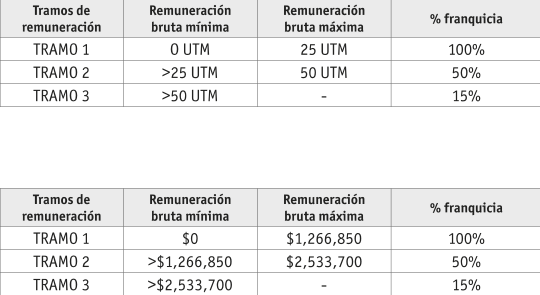 (UTM Noviembre  2020 :$ 50.674 )  SIEMPRE ACTUALIZAR
(Valor hora máximo Sence 2020 por participante :$ 5.000)  SIEMPRE ACTUALIZAR
24
REVISEMOS
8
¿CUÁNTO APRENDIMOS?
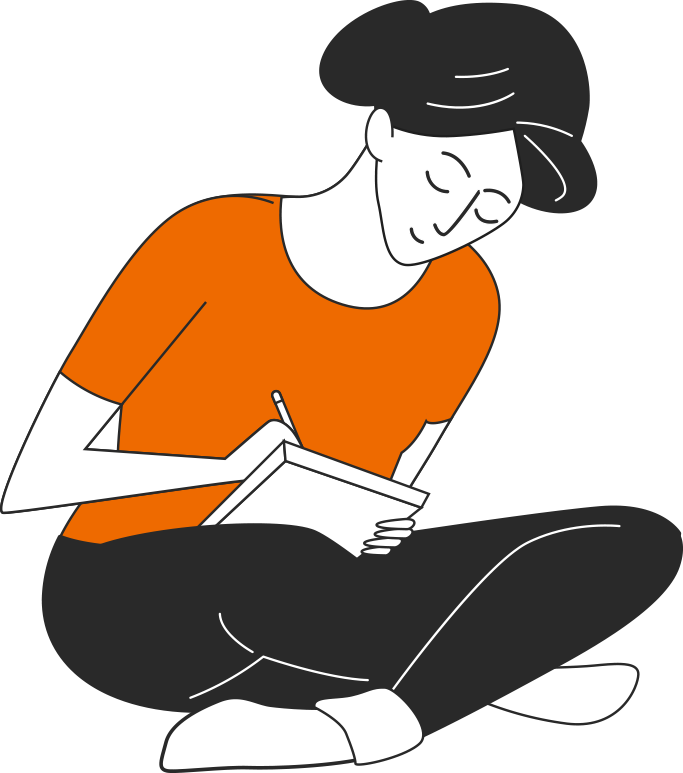 Para revisar los temas trabajados a lo largo de la presentación, te invito a desarrollar la Actividad 8 de Cuánto Aprendimos 2. 

Descarga el archivo y sigue las instrucciones.

¡Muy bien! Ahora practiquemos
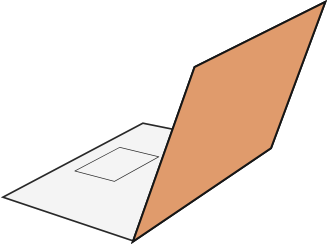 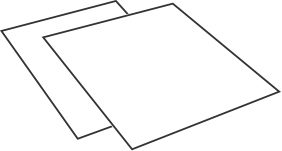 25
La capacitación en una empresa que paga impuesto de primera categoría puede ser financiada por dos fuentes de financiamiento
1. Con recursos propios de la empresa y/o 
2. Con recursos provistos por el estado a través del uso de la franquicia tributaria para capacitación, regulada  por el organismo estatal conocido como SENCE. Servicio nacional de Capacitación y Empleo dependiente del Ministerio del trabajo de Chile.
HAGAMOS UNA PAUSA
REFLEXIONEMOS
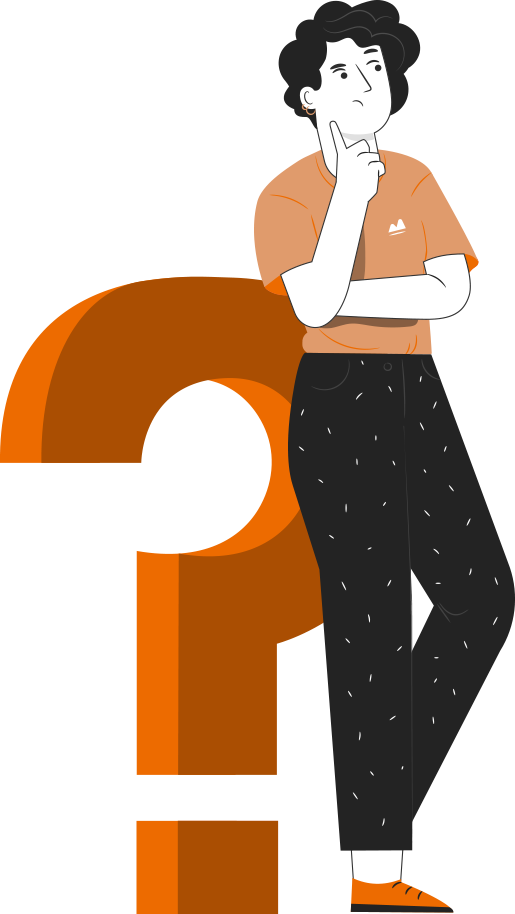 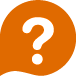 26
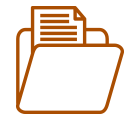 Aplicar lo aprendido en el módulo.
Considerar los anexos adjuntos.
ANTES DE COMENZAR A TRABAJAR
TOMA LAS SIGUIENTES PRECAUCIONES
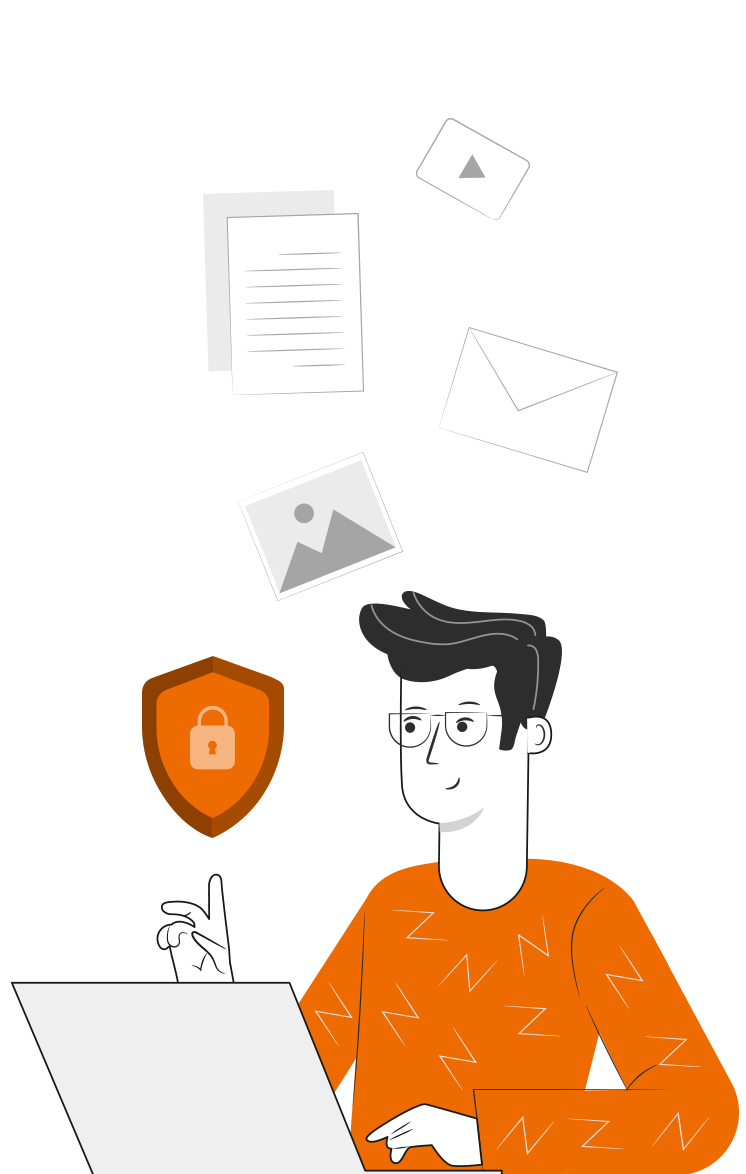 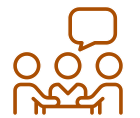 Realiza trabajo en equipo con respeto en tus opiniones, 
escucha a los demás.
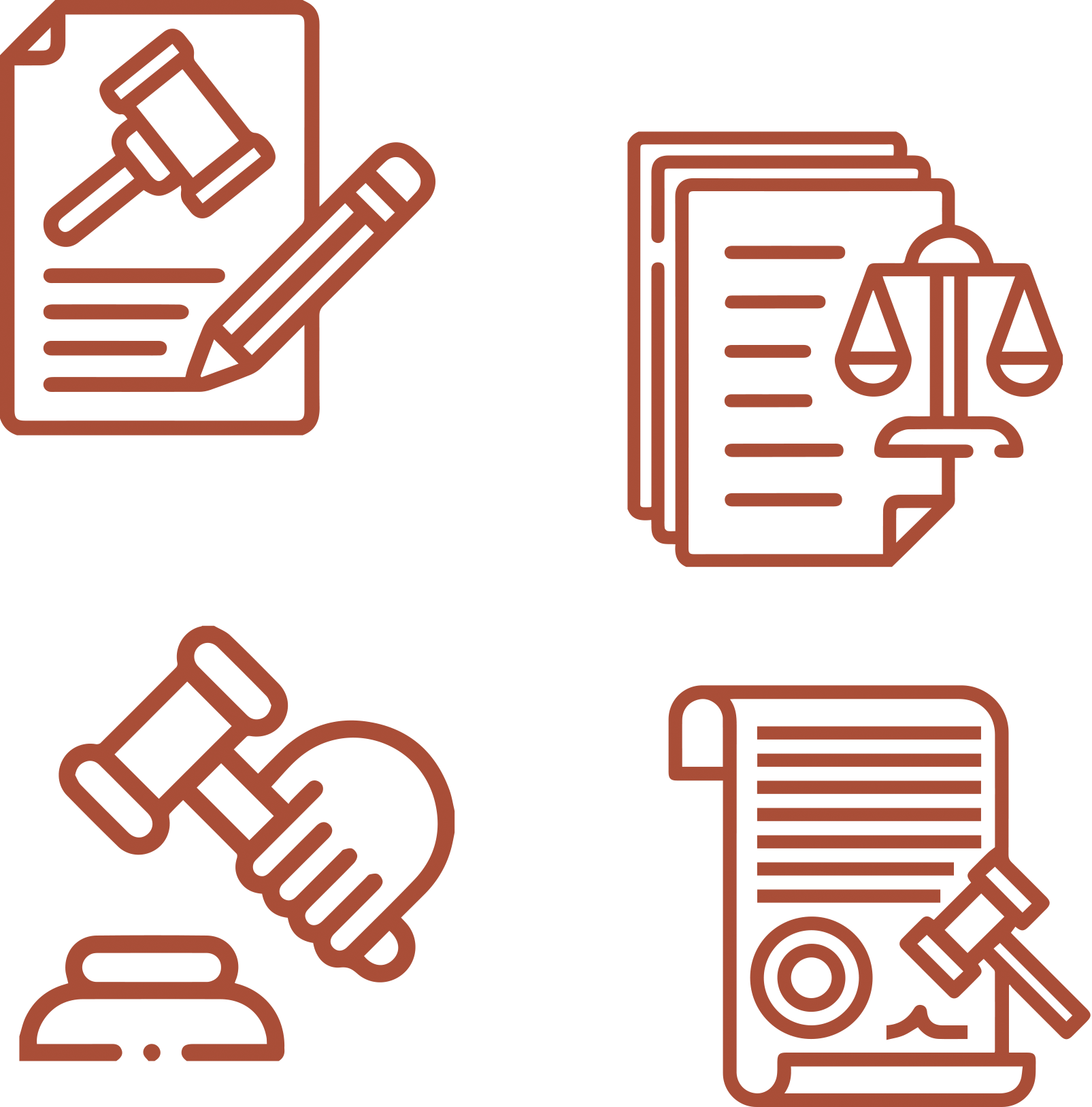 27
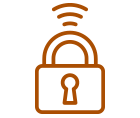 Cuidado con los dispositivos externos,  asegura la información instalando antivirus.
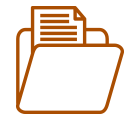 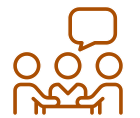 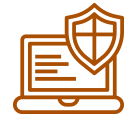 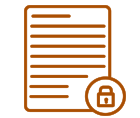 Realiza trabajo en equipo con respeto en tus opiniones, 
escucha a los demás.
Se riguroso y ordenado con los antecedentes que manejas.
Cuida tus claves de acceso.
Resguarda la confidencialidad de la información.
ANTES DE COMENZAR A TRABAJAR
TOMA LAS SIGUIENTES PRECAUCIONES
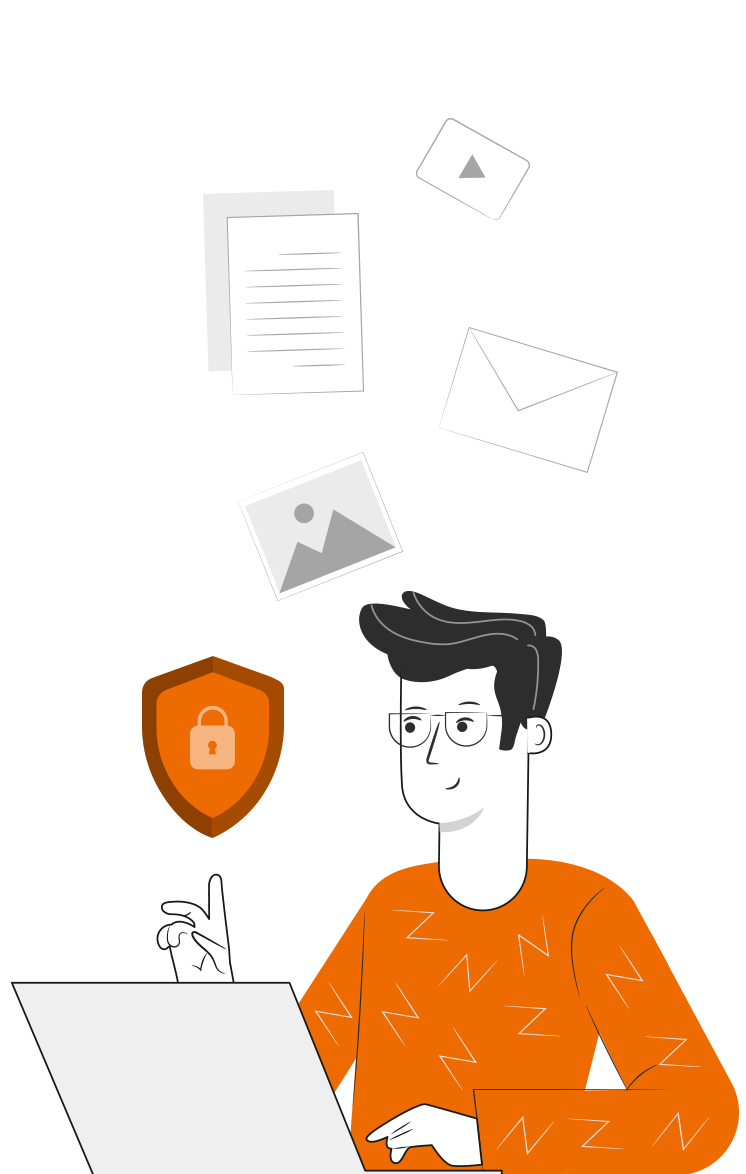 28
¡PRACTIQUEMOS!
8
ACTIVIDAD PRÁCTICA
Ahora realizaremos una actividad práctica. Utiliza el  archivo “Actividad Práctica 8” y sigue las instrucciones señaladas. 

¡Éxito!
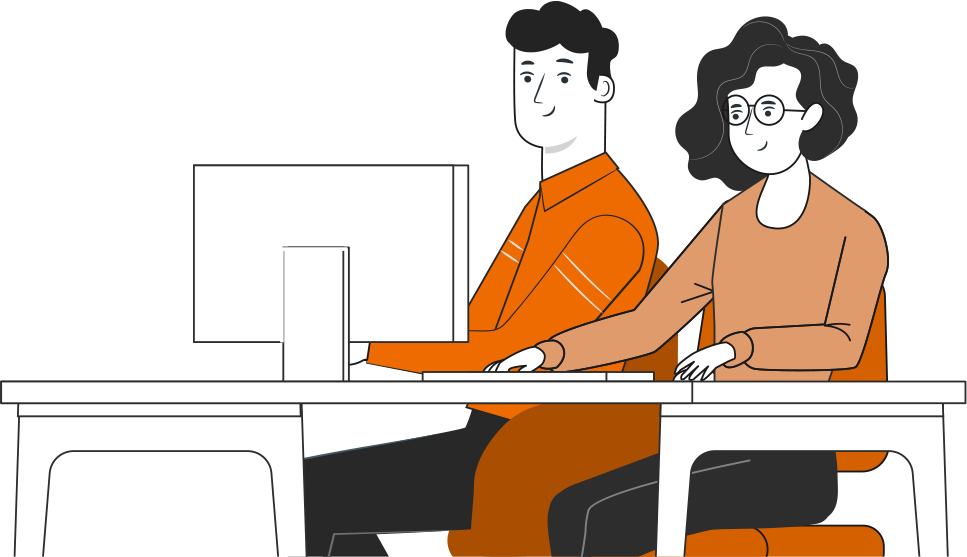 29
° Medio | Presentación
ANTES DE TERMINAR
TICKET DE SALIDA
FINANCIAMIENTO DE LA CAPACITACIÓN

¡No olvides contestar la Autoevaluación y entregar el Ticket de Salida!

¡Hasta la próxima!
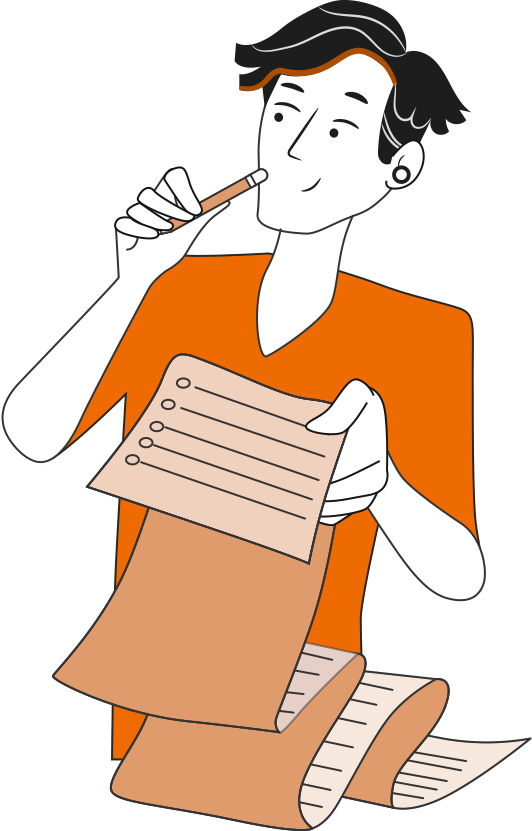 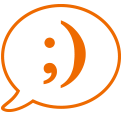 30